Welcome to 8th grade Science
About me:
*Stay in touch
Class website: (updated daily)
	bsmart3.weebly.com
Email:
	brittanys.smart@cms.k12.nc.us
*expectations
Believe in yourself
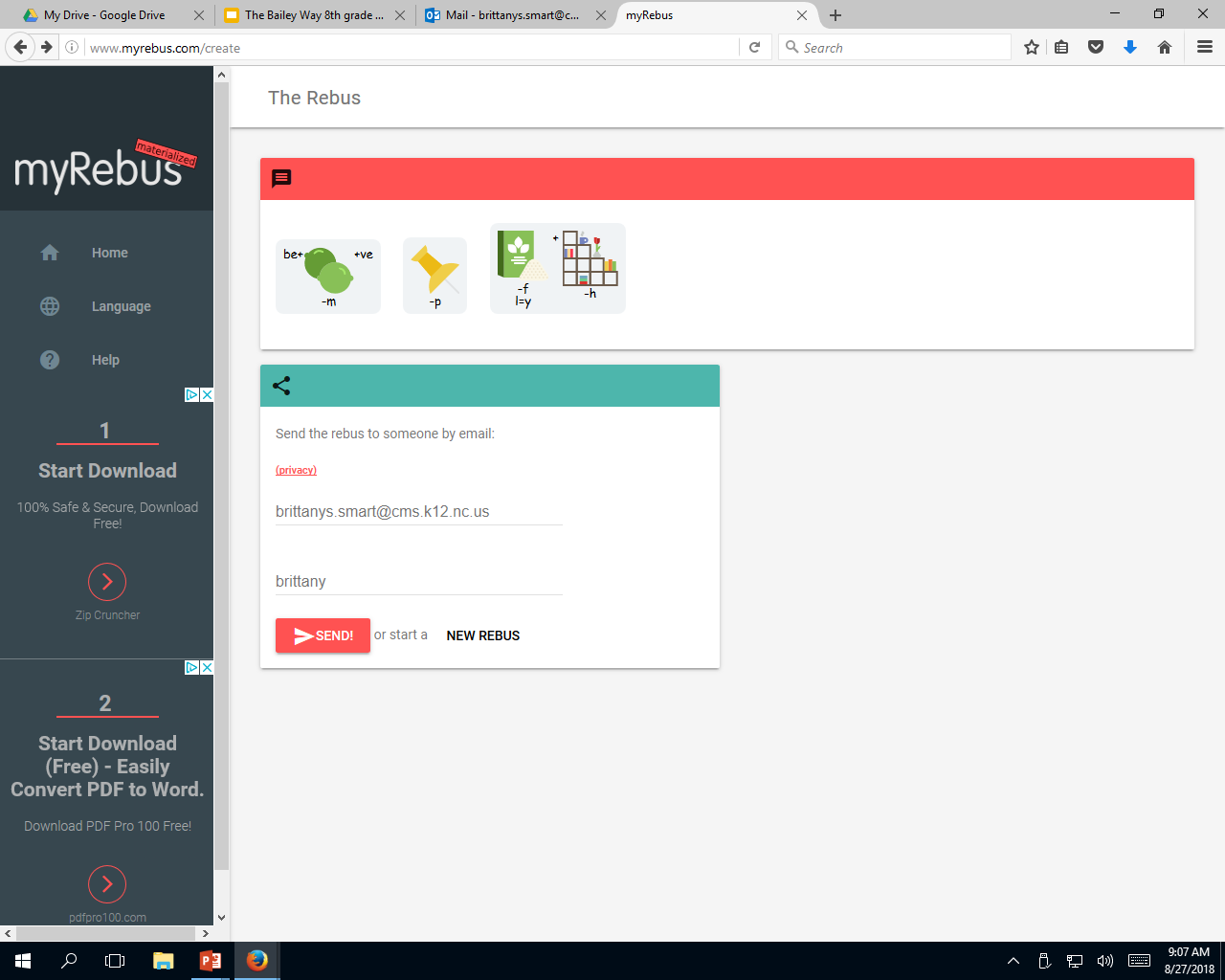 *expectations
2. Ask questions when you need clarification
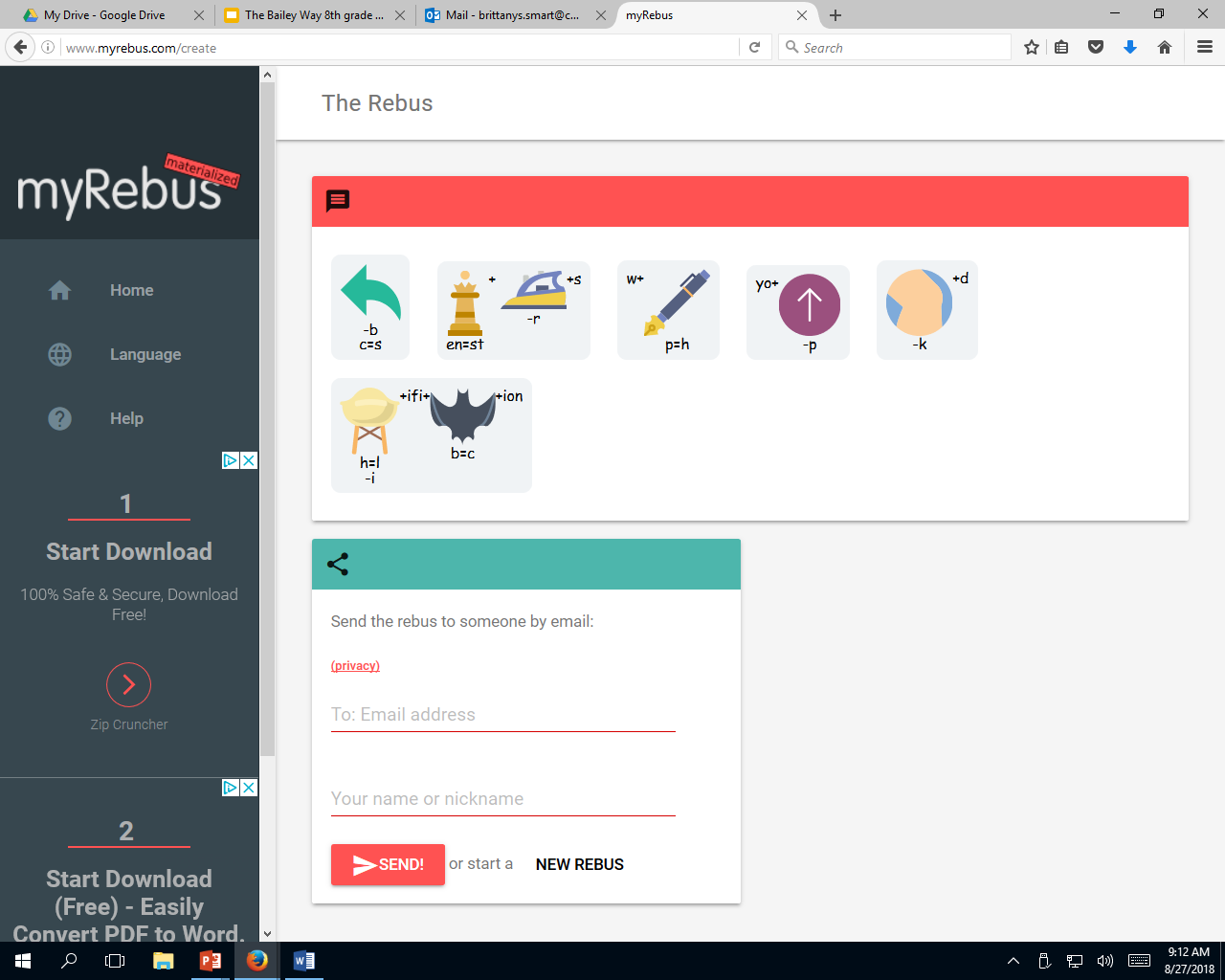 *expectations
3. Take risks and learn from your mistakes
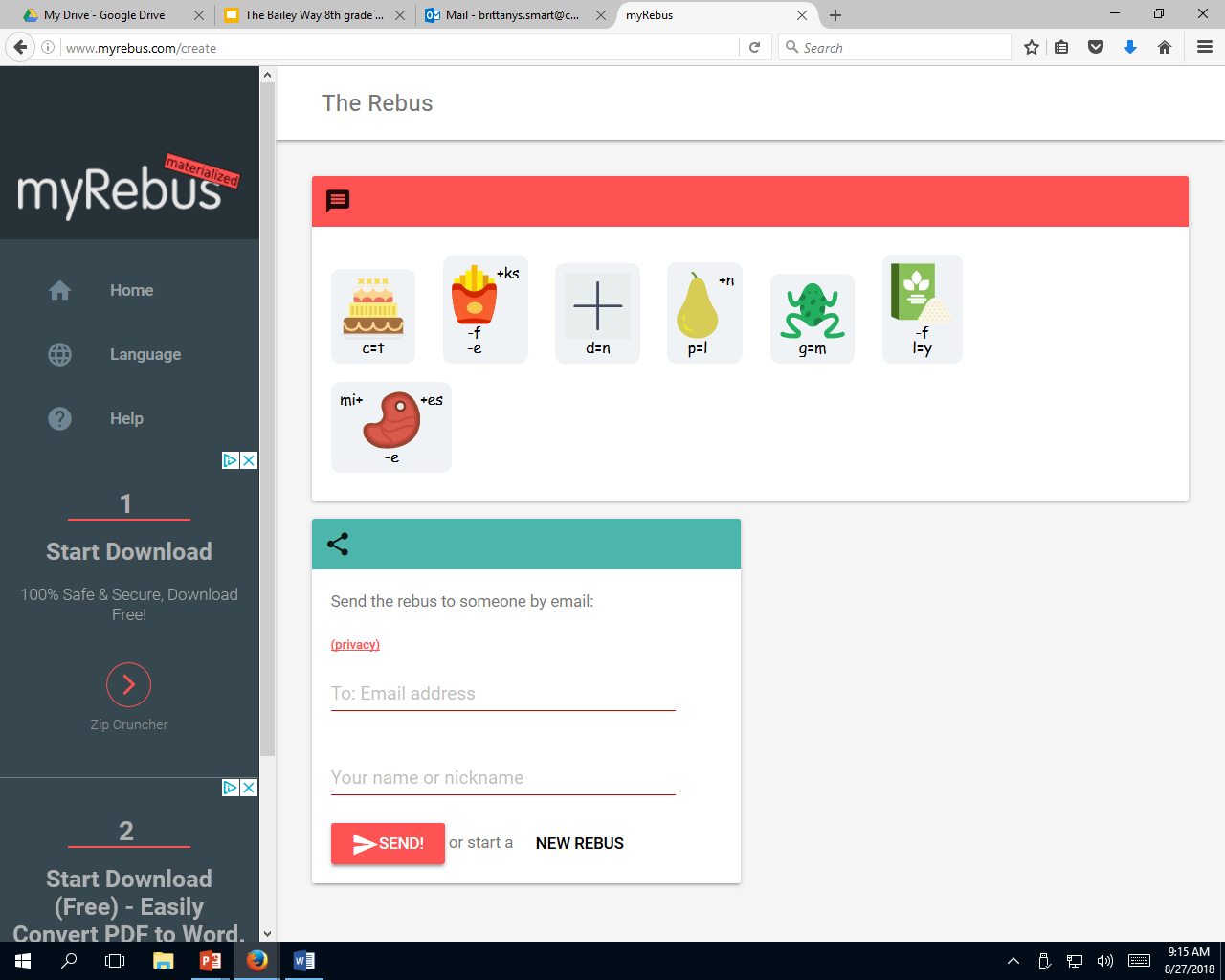 *expectations
4. Show respect to the teacher, peers, and classroom materials
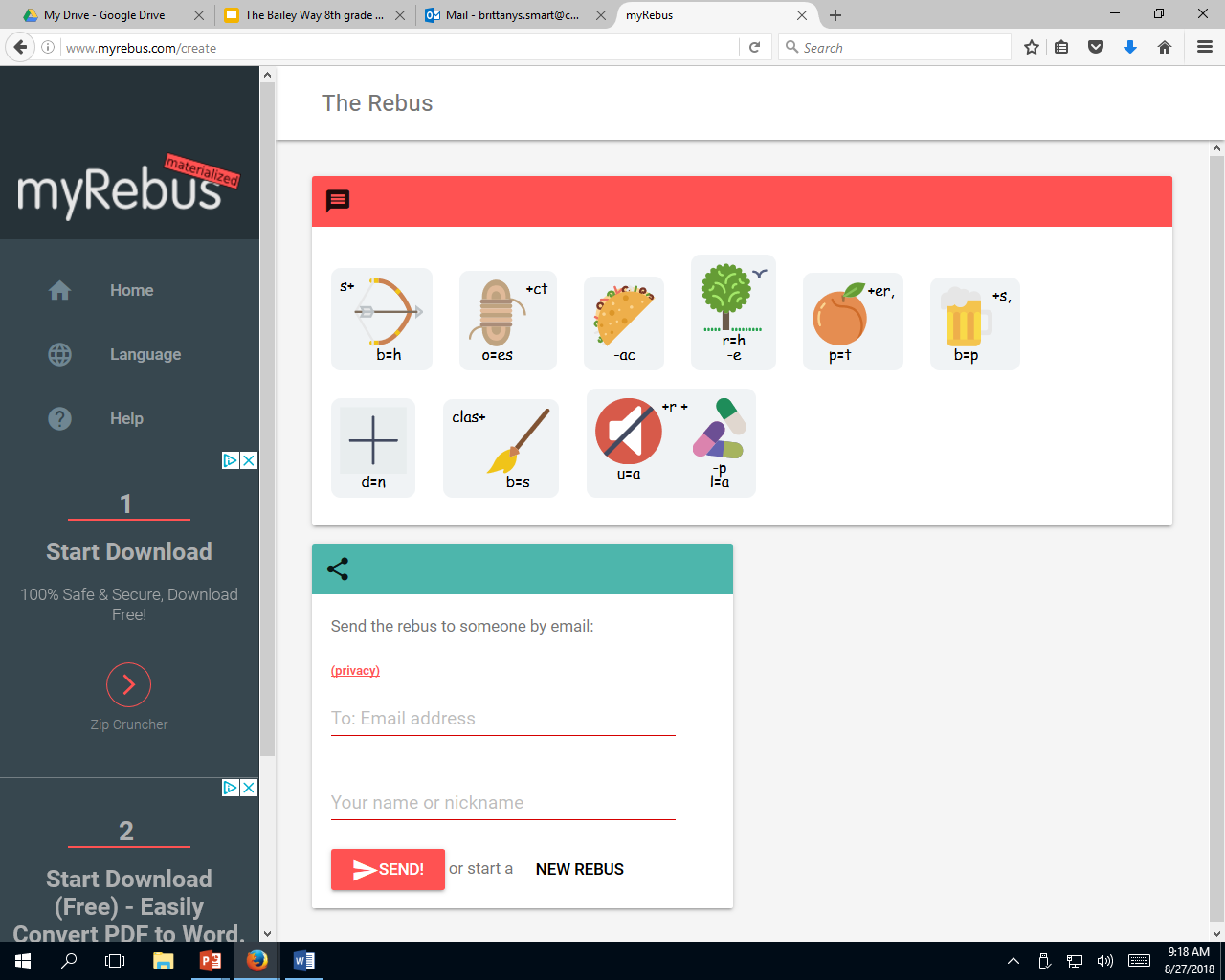 *Grading
65% - formal
(tests, projects, post quizzes)
35% - informal
(HW, classwork, G/L)
*notebooks
Notebooks will capture all assignments we’ve completed within the year. Notebooks should be organized,  neat,  and brought to class everyday!
Greek and Latin
*Greek and Latin lists are given at the beginning of the quarter and quizzes will be given EVERY OTHER FRIDAY unless otherwise stated.
*Quizzes are graded for SPELLING ACCURACY

It is students responsibility to learn this material. G/L quizzes are given to promote vocabulary, literacy, and the ability for students to identify root words commonly used in science and their vocabulary. 
If students lose of misplace their vocab list, they must reprint the list from my class website.
*Late or missing work
It is students responsibility to make up any missing or late assignments. All late work is subject to receive points off due to the BMS Late Work Policy
*pledge
I pledge to abide by the rules, responsibilities, and expectations of this class and school. I will also put forth ample effort to participate, ask questions, and WORK HARD TO RECEIVE THE GRADE THAT I AM PROUD OF AND RIGHTFULLY DESERVE.